Выращивание и реализация живой птицы
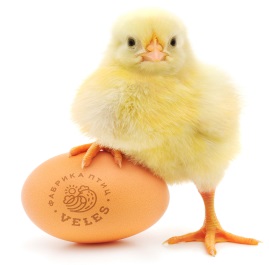 Крестьянское (фермерское) хозяйство


Ханов Ренат Ханифович
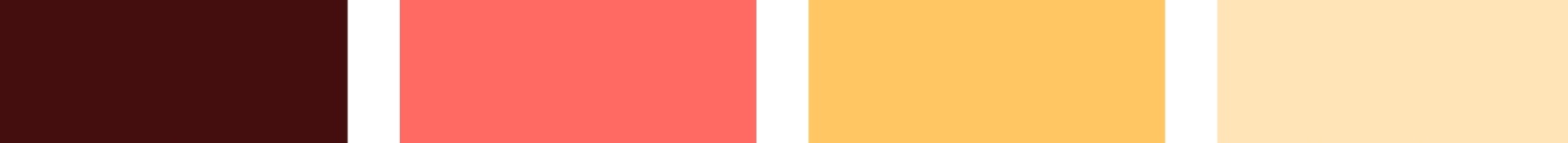 КФХ Ханов Р.Х.
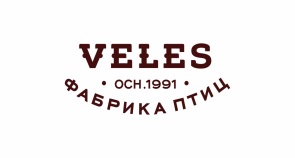 Татарстан, Тукаевский район, 2017 год
Выращивание и реализация живой птицы
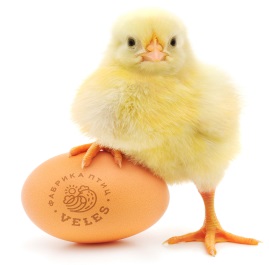 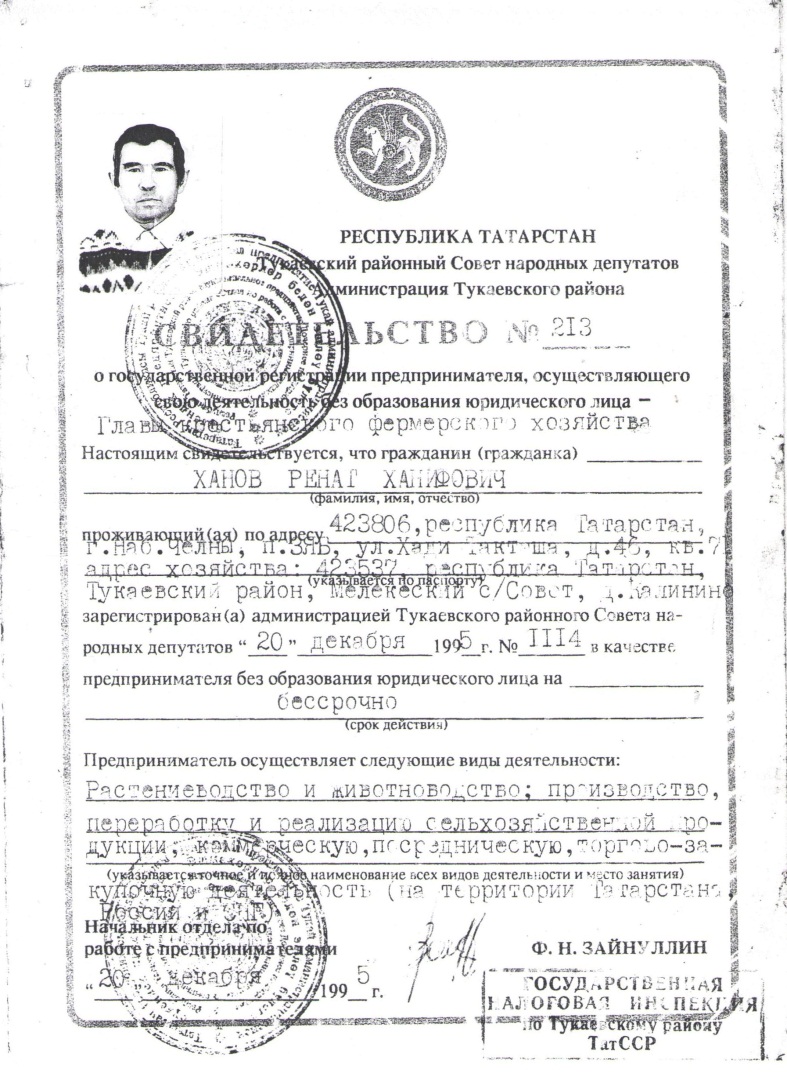 КФХ Ханов Р.Х. осуществляет свою деятельность 
с 1991 года 
(26 лет)
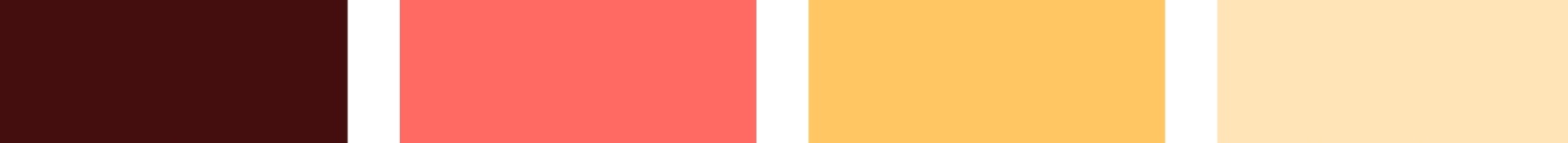 КФХ Ханов Р.Х.
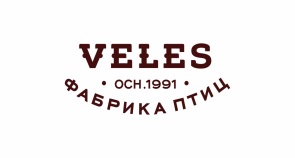 География деятельности
Выращивание и реализация живой птицы
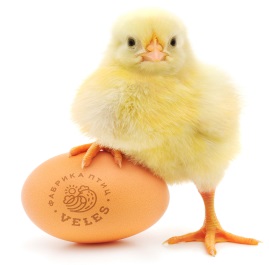 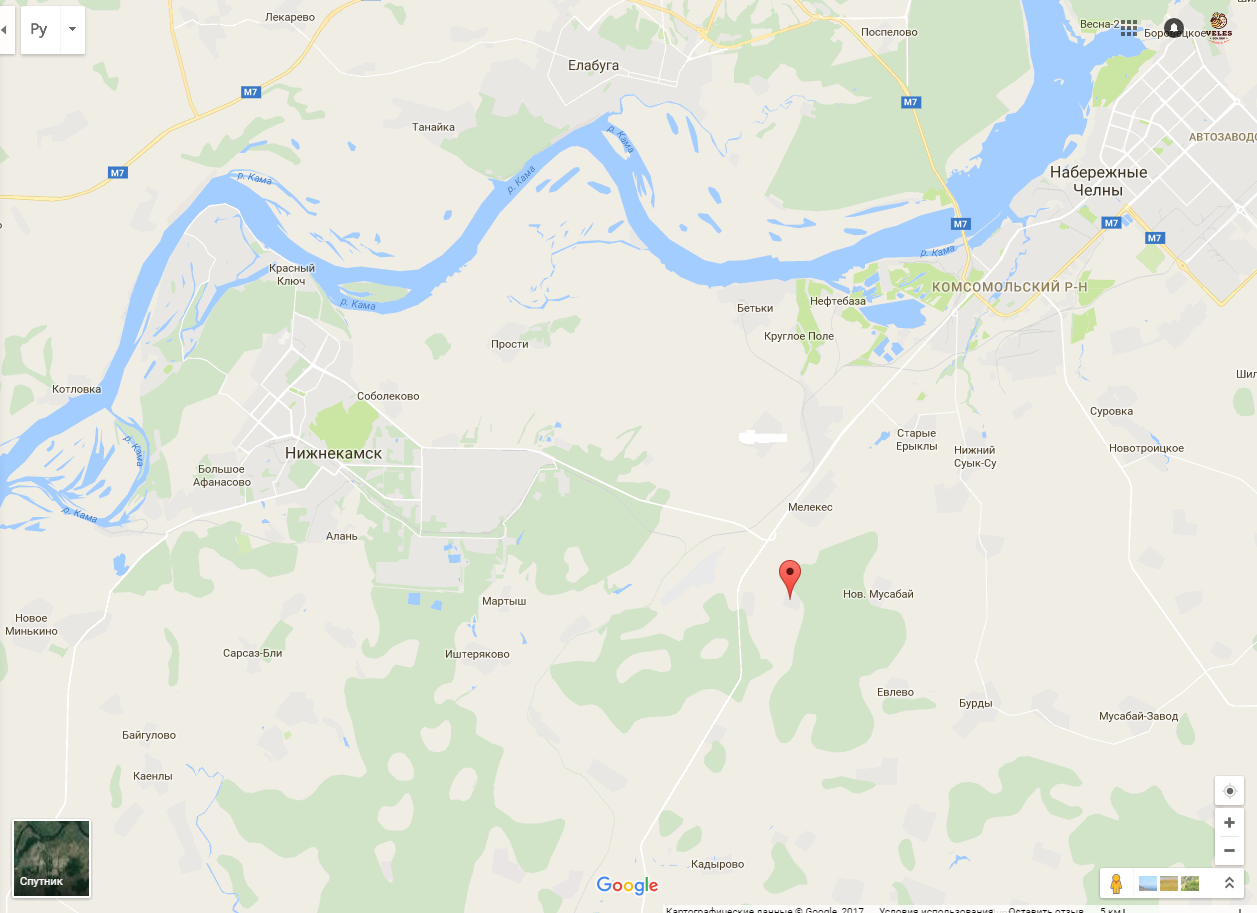 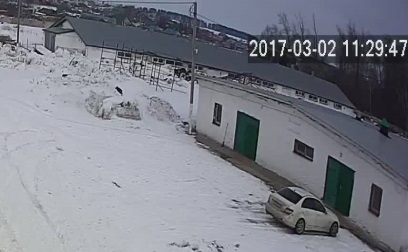 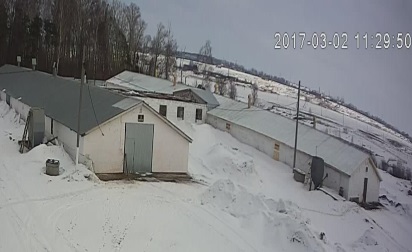 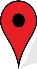 Биклянь
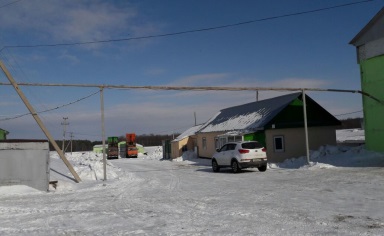 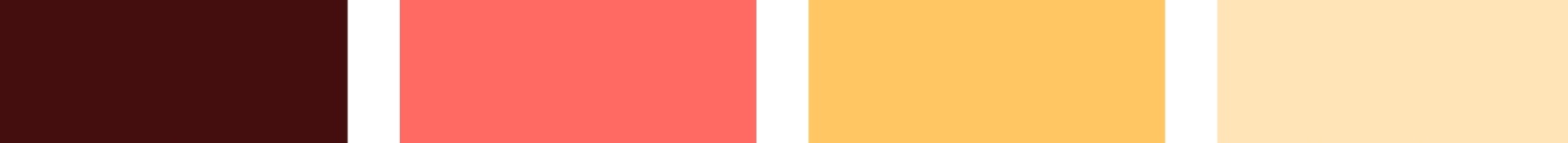 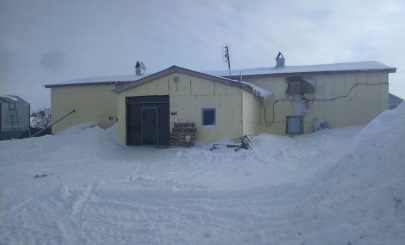 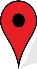 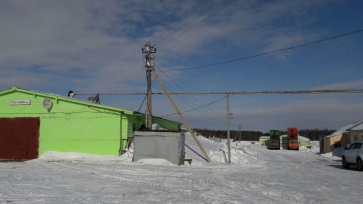 Калинино
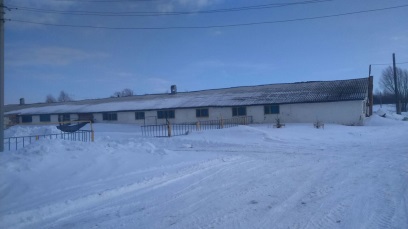 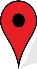 Верхние Пинячи
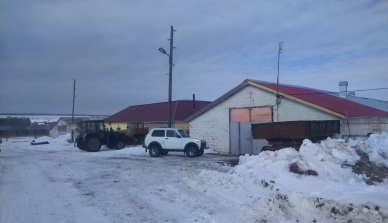 КФХ Ханов Р.Х.
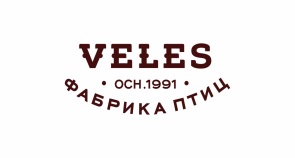 Только племенная продукция!!!
Выращивание и реализация живой птицы
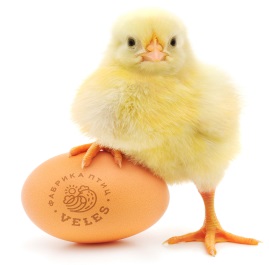 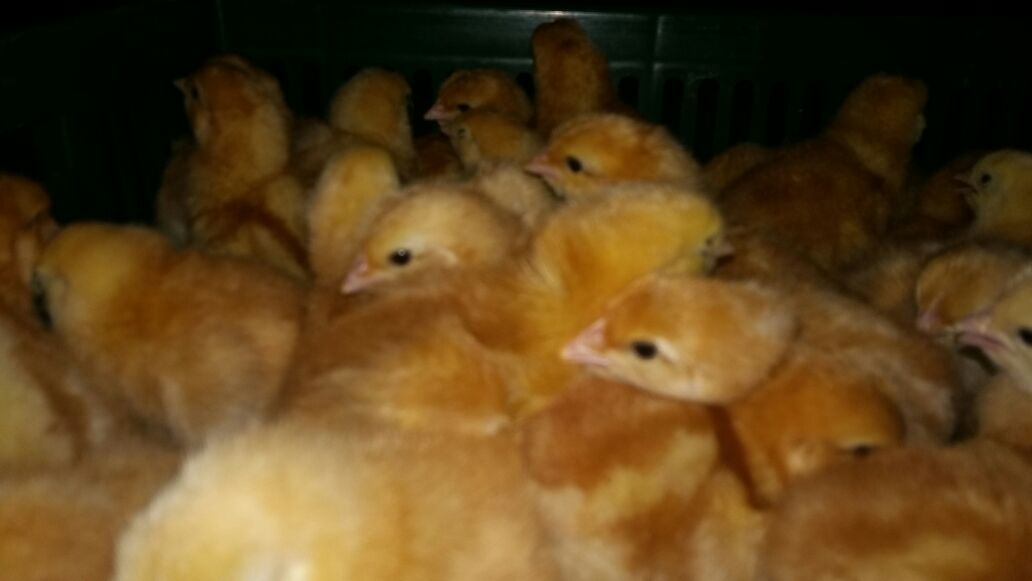 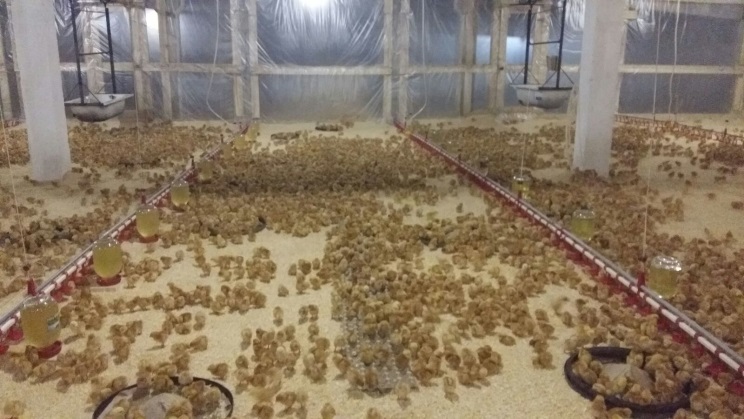 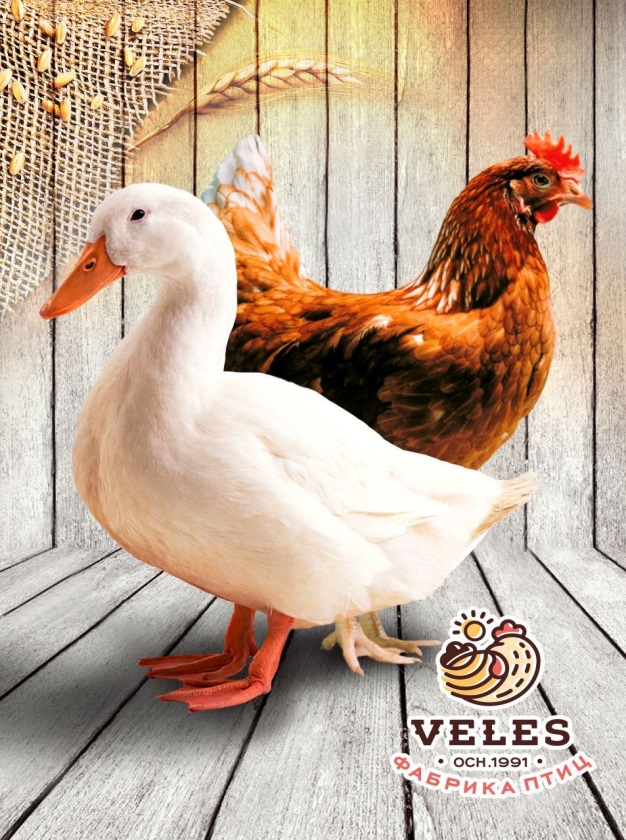 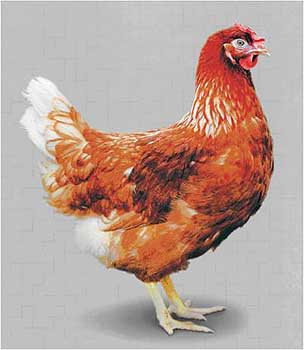 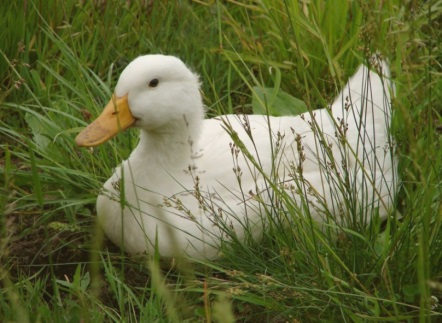 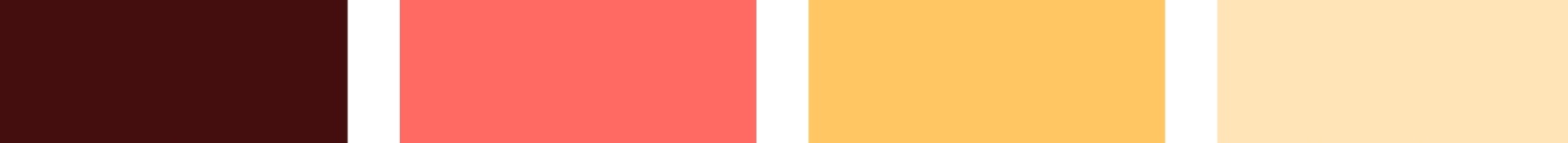 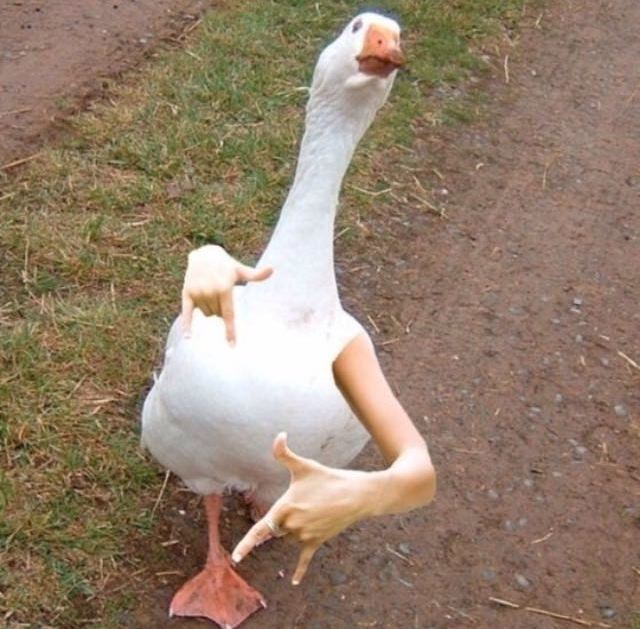 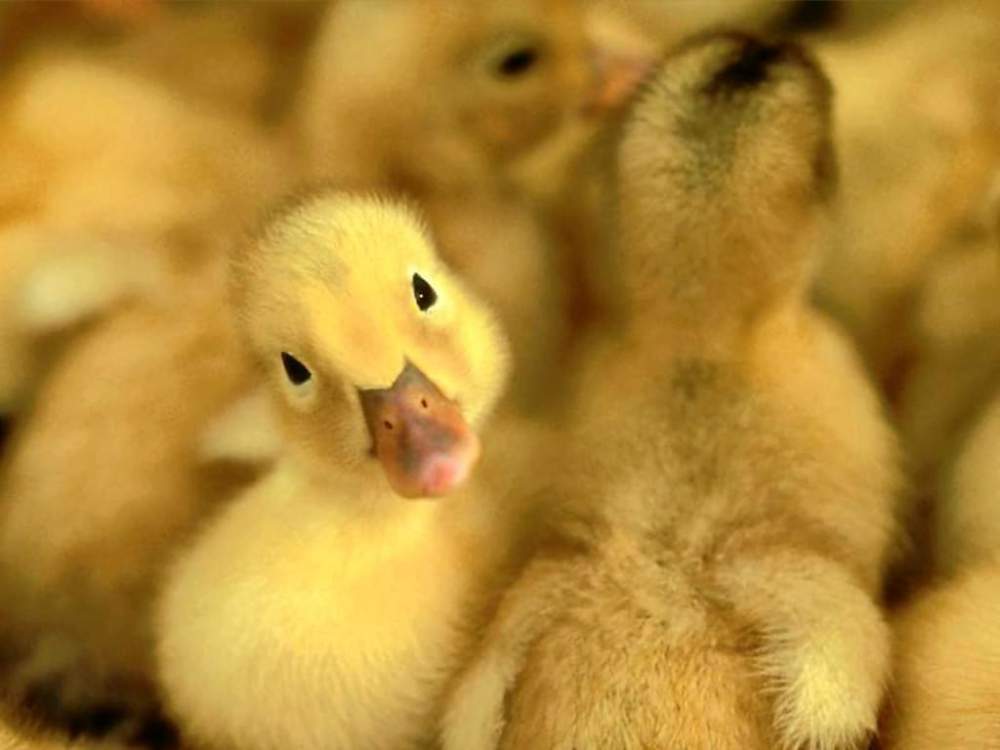 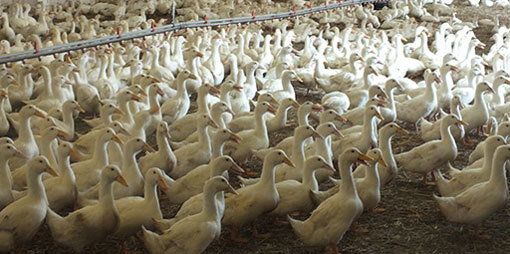 КФХ Ханов Р.Х.
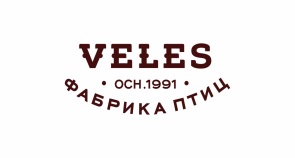 География поставок
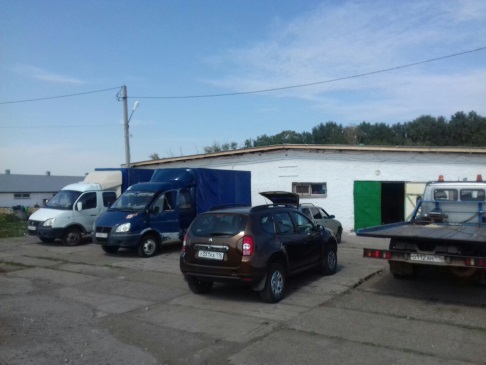 Выращивание и реализация живой птицы
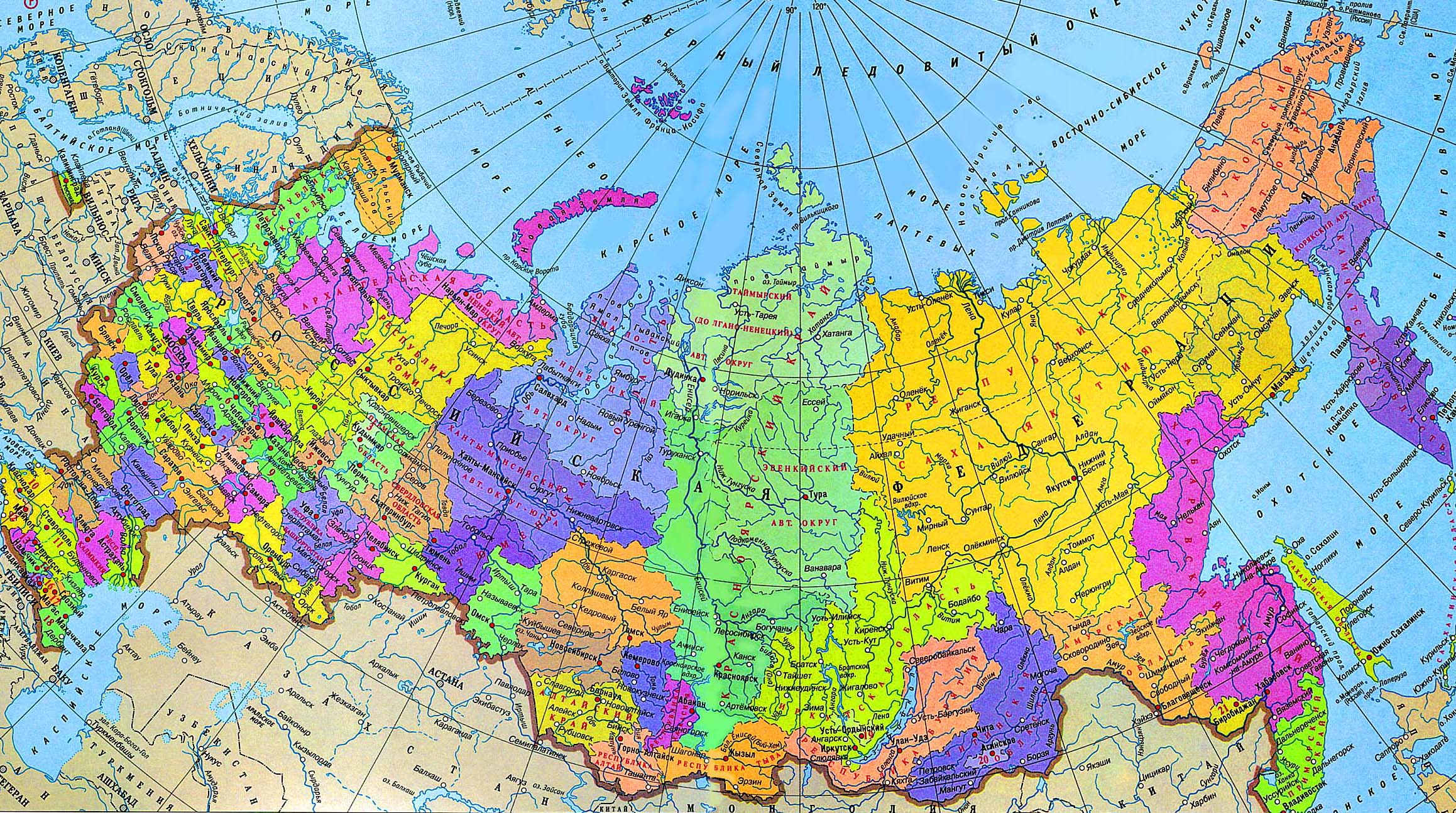 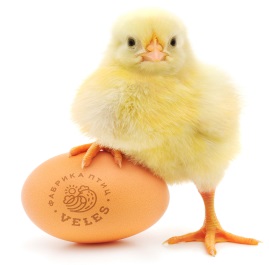 География поставок
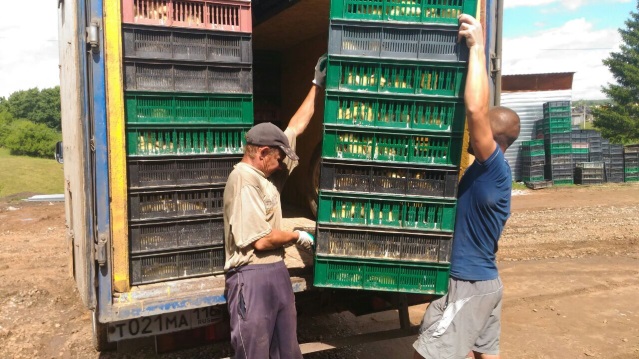 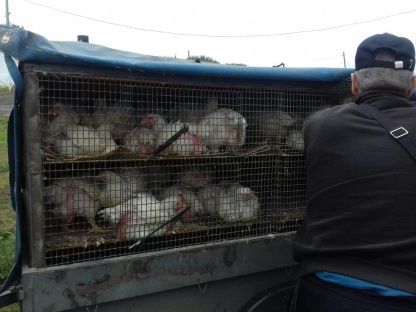 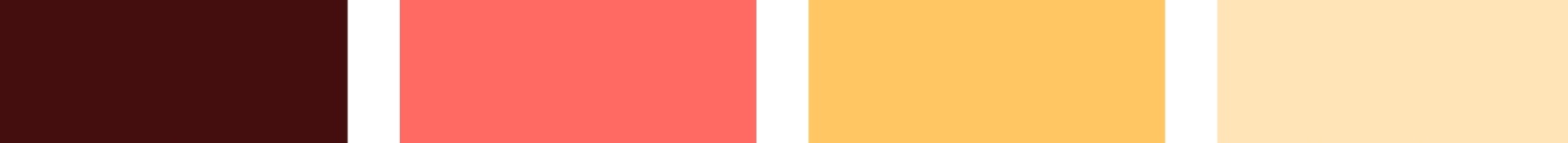 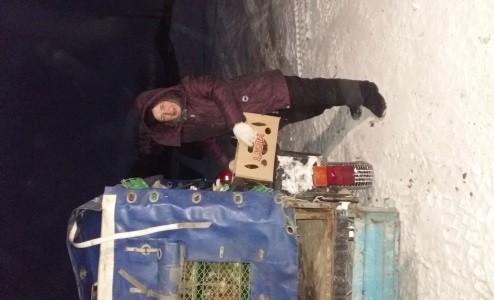 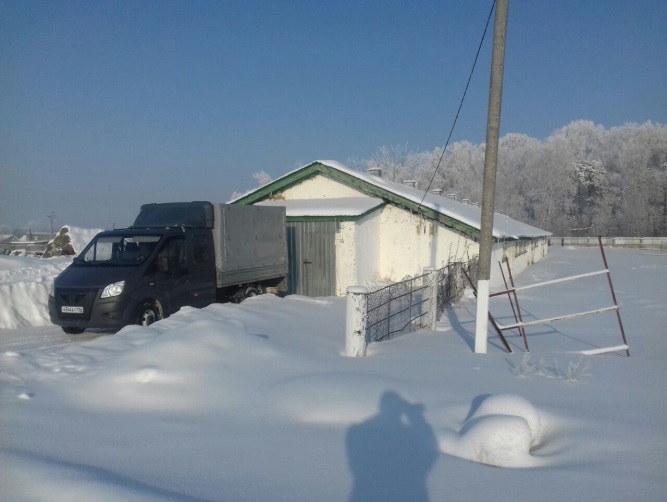 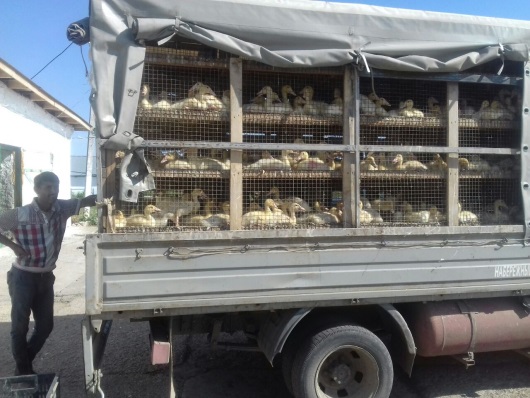 КФХ Ханов Р.Х.
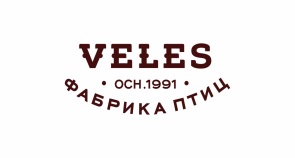 Вся семья в сборе
Выращивание и реализация живой птицы
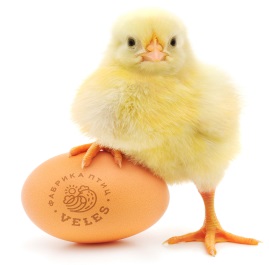 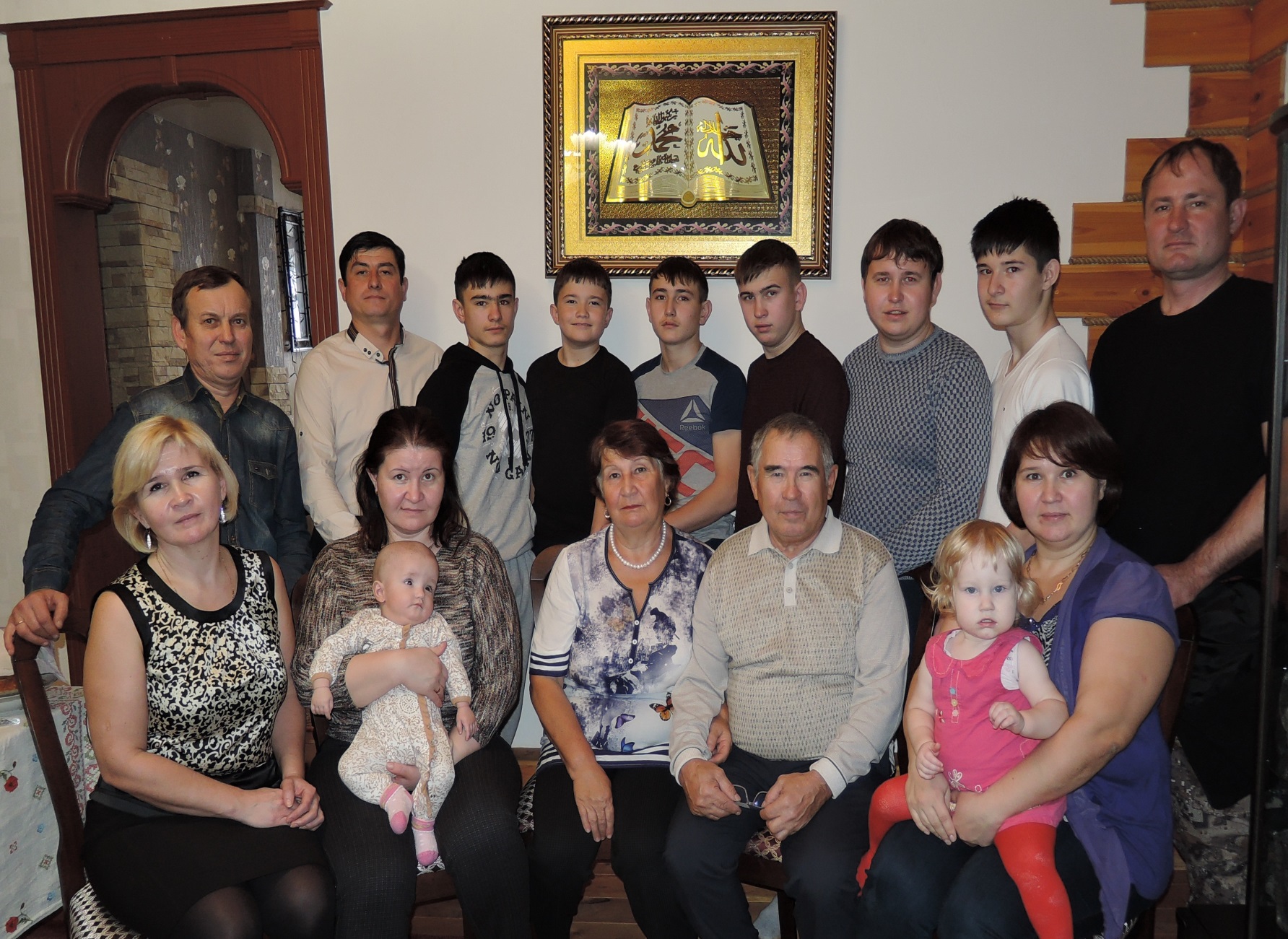 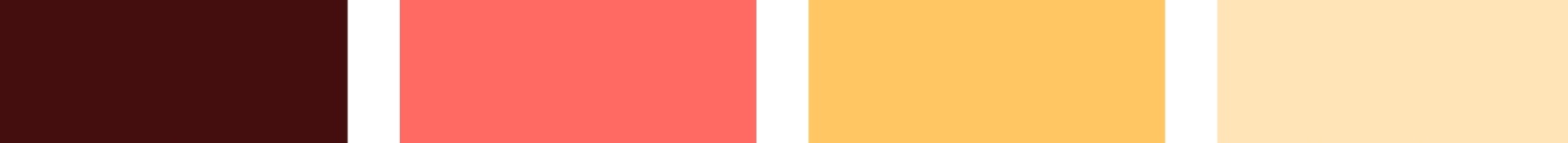 КФХ Ханов Р.Х.
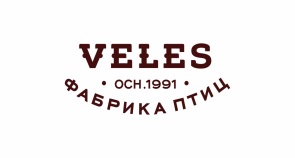 трудом
Выращивание и реализация живой птицы
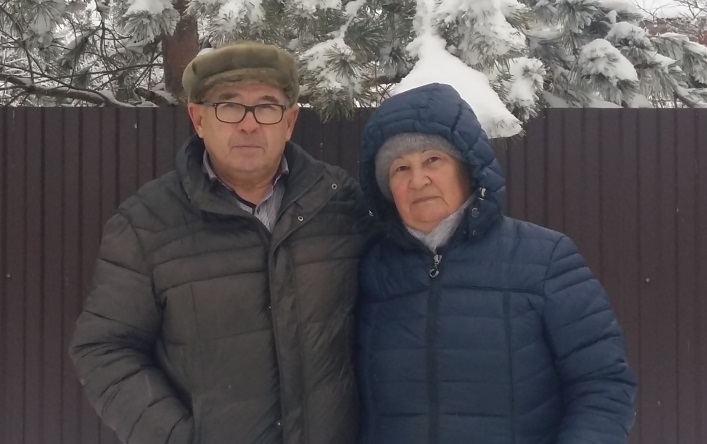 Воспитание
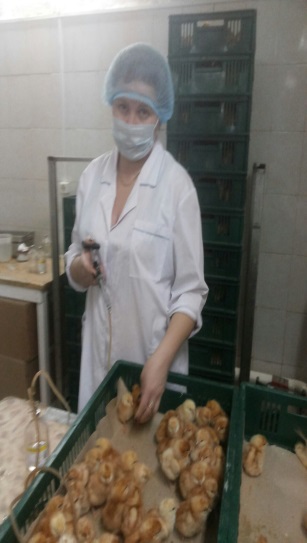 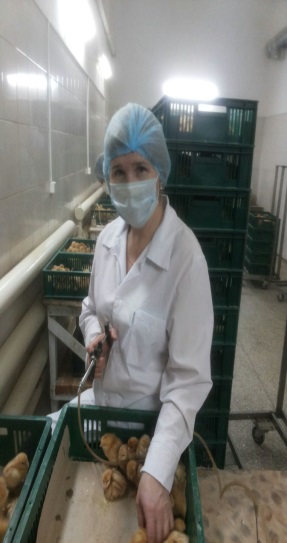 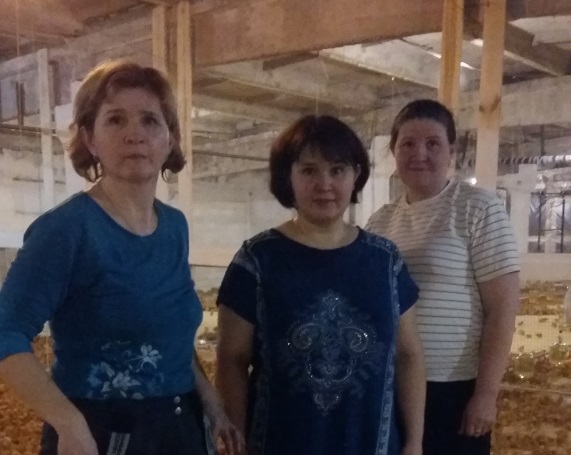 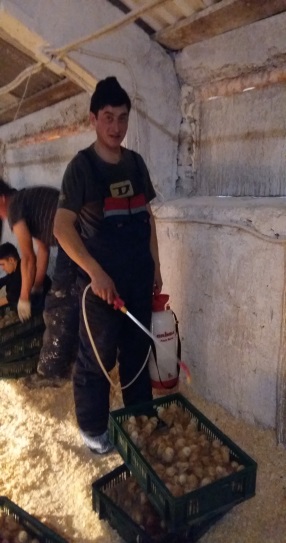 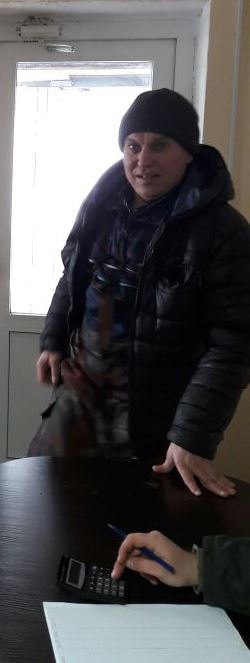 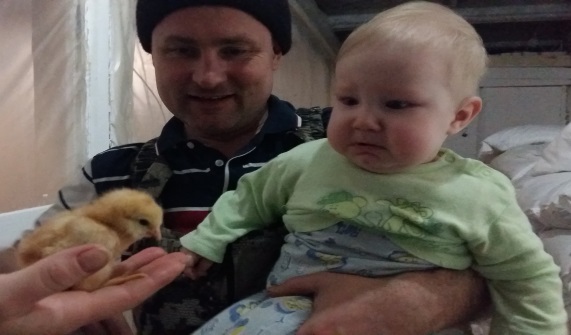 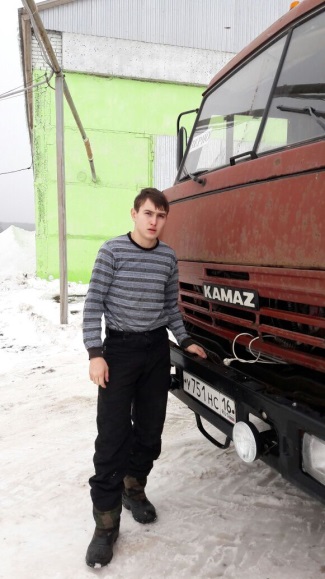 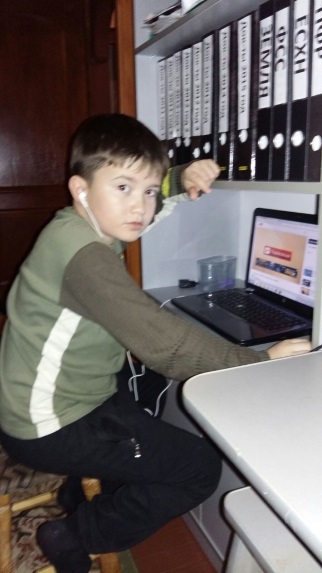 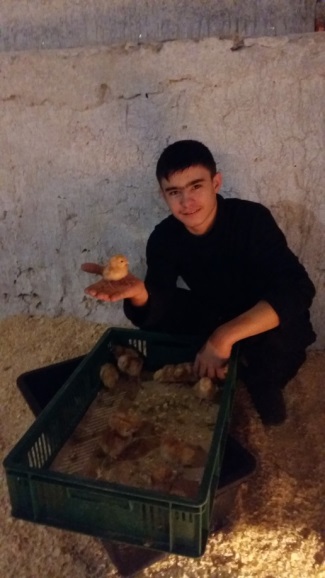 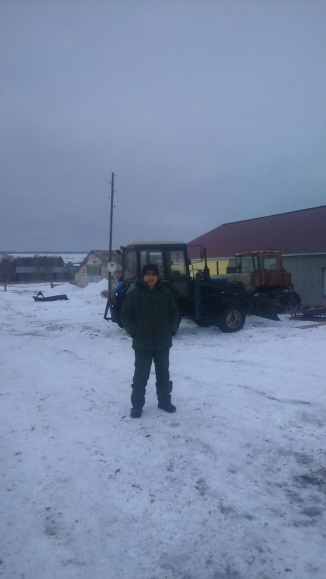 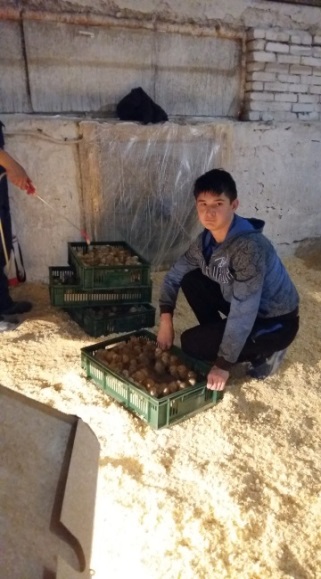 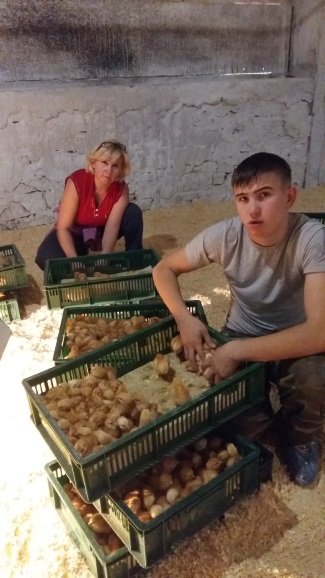 КФХ Ханов Р.Х.
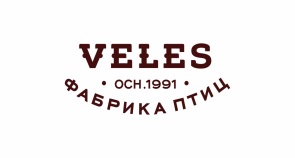 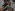 Высокая оценка работы
Выращивание и реализация живой птицы
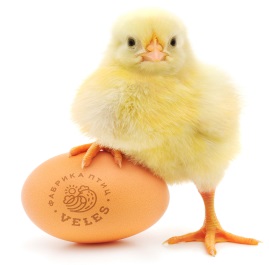 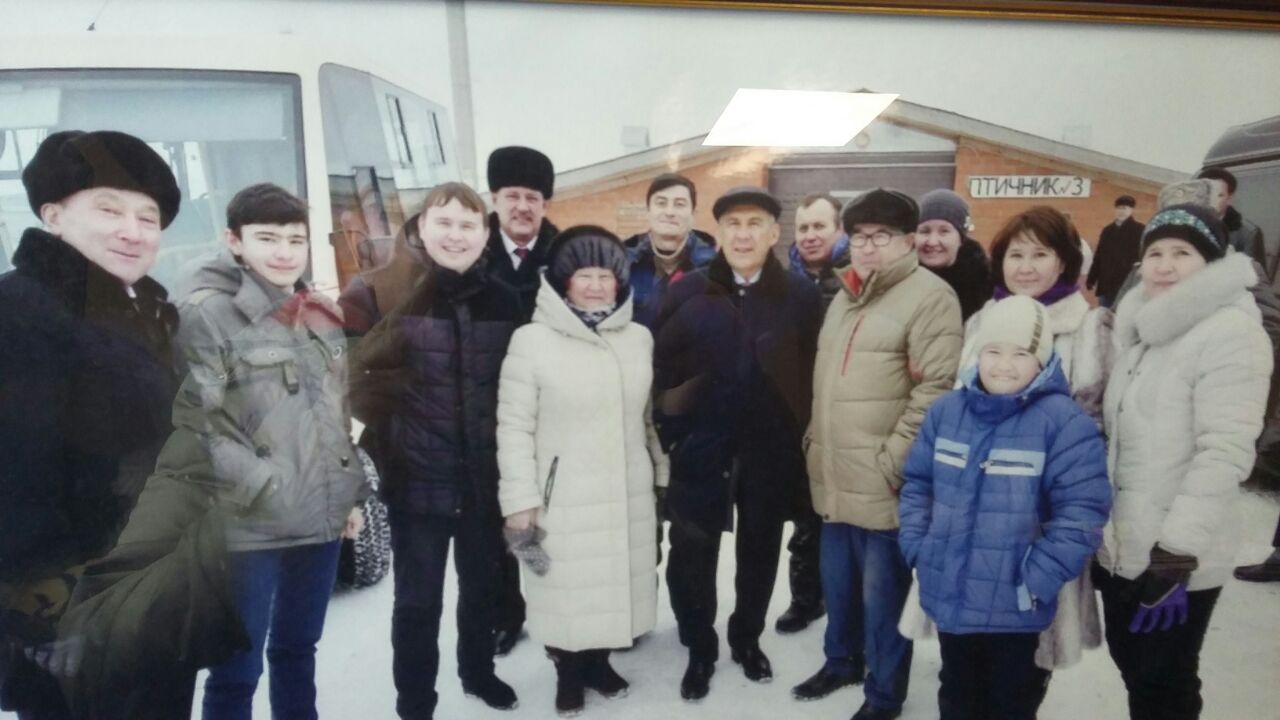 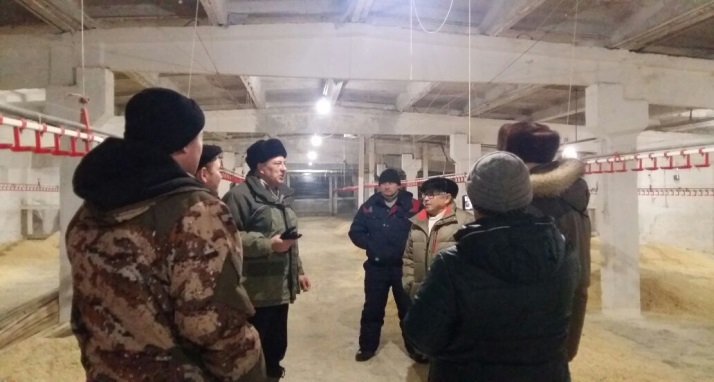 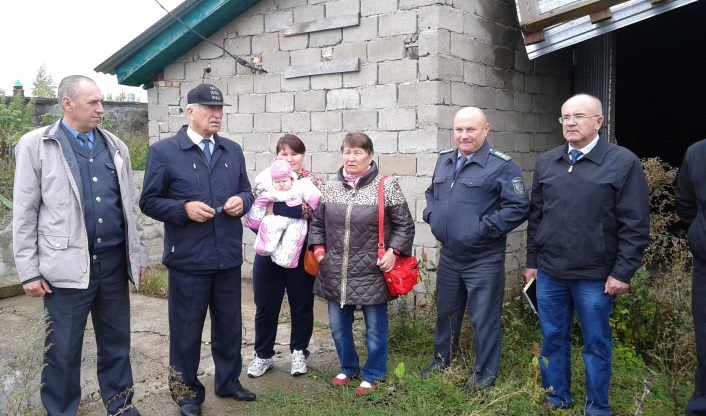 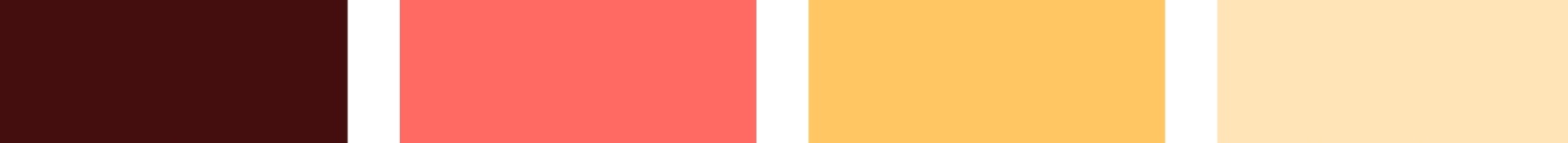 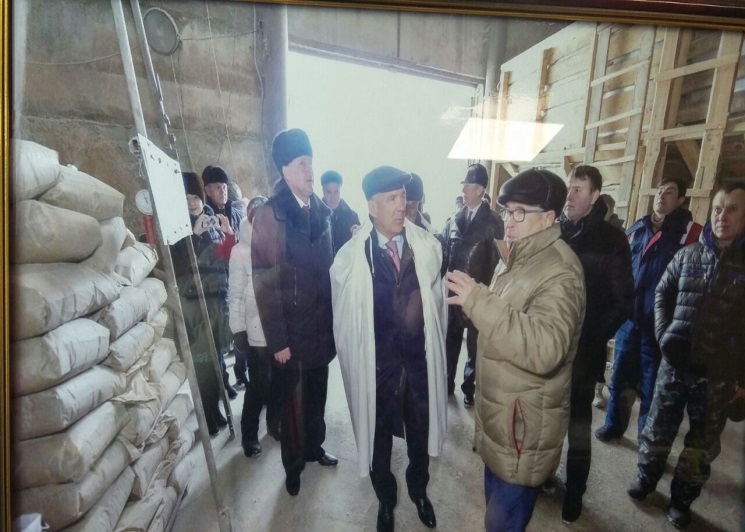 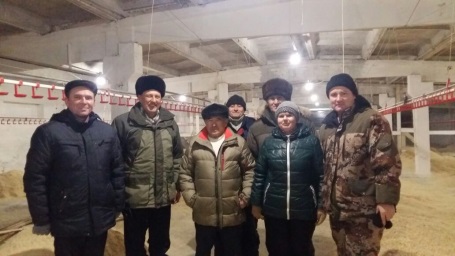 КФХ Ханов Р.Х.
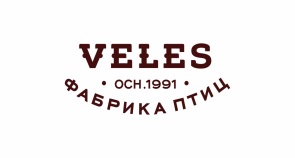 Выращивание и реализация живой птицы
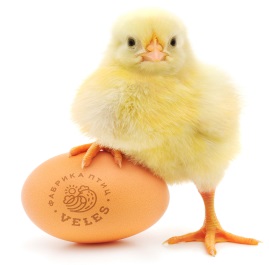 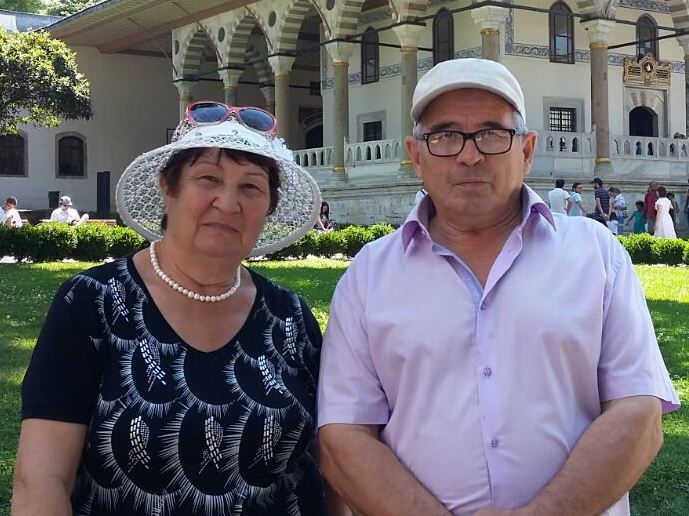 Глава КФХ
Ханов 
Ренат Ханифович
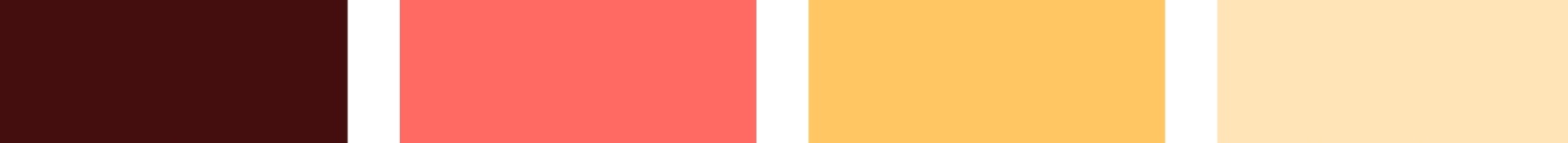 Почетный фермер России (АККОР)
Заслуженный фермер России (АККОР)
Заслуженный работник сельского хозяйства Республики Татарстан
КФХ Ханов Р.Х.
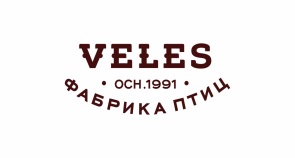 Рабочие места
Выращивание и реализация живой птицы
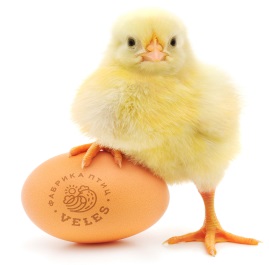 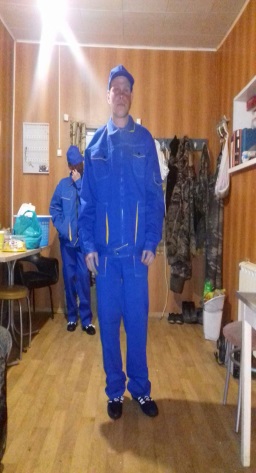 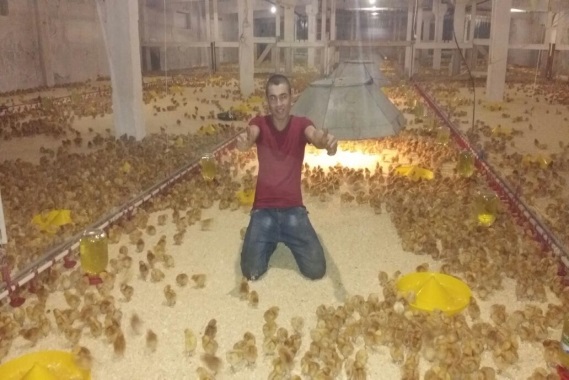 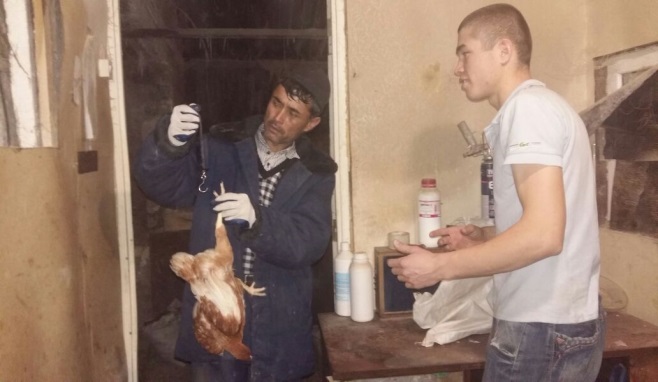 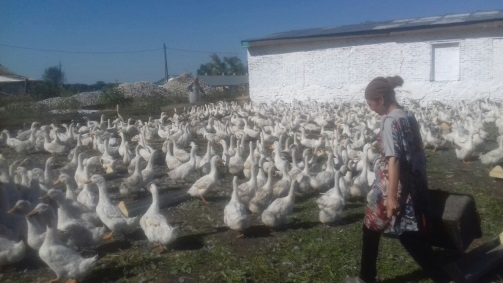 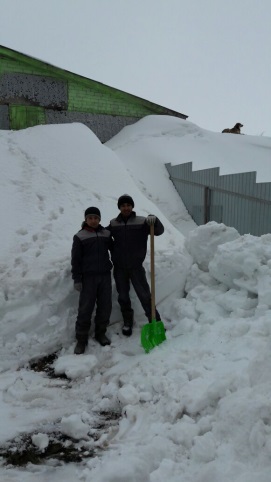 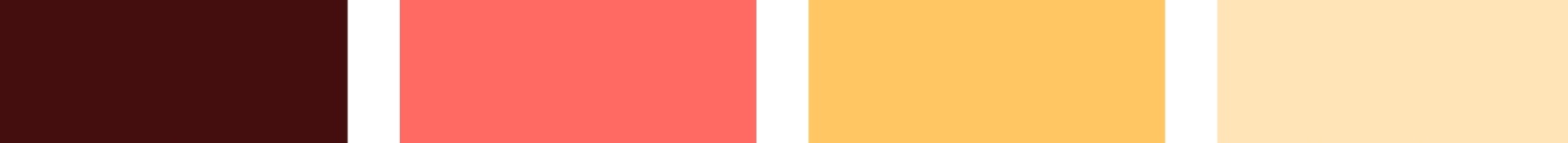 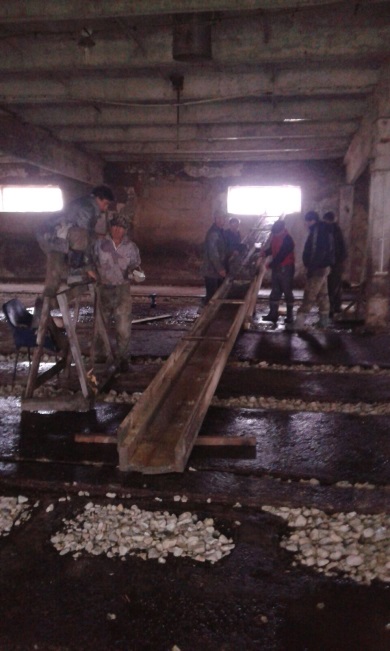 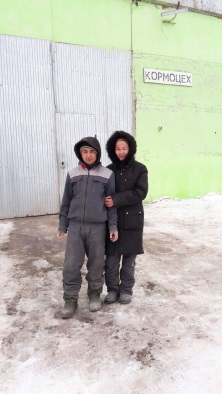 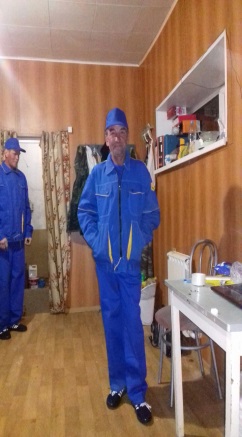 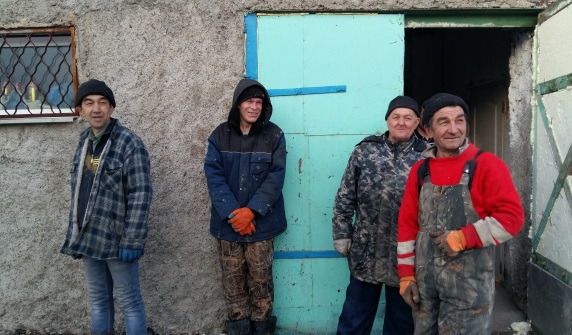 КФХ Ханов Р.Х.
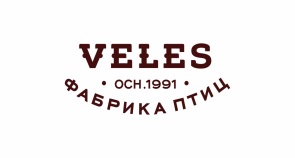 Объем реализации, голов
Выращивание и реализация живой птицы
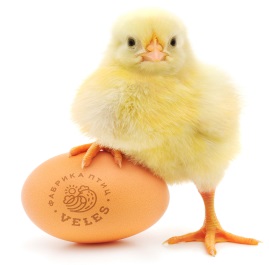 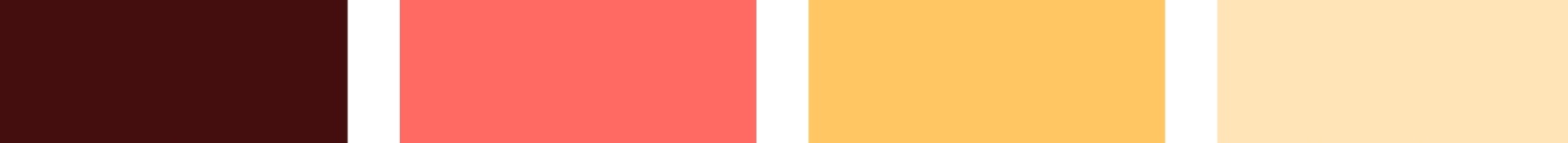 КФХ Ханов Р.Х.
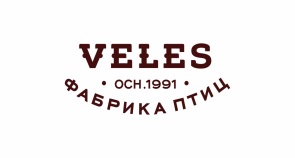 Объем реализации, млн.рублей
Выращивание и реализация живой птицы
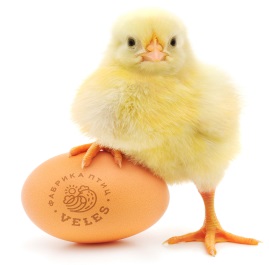 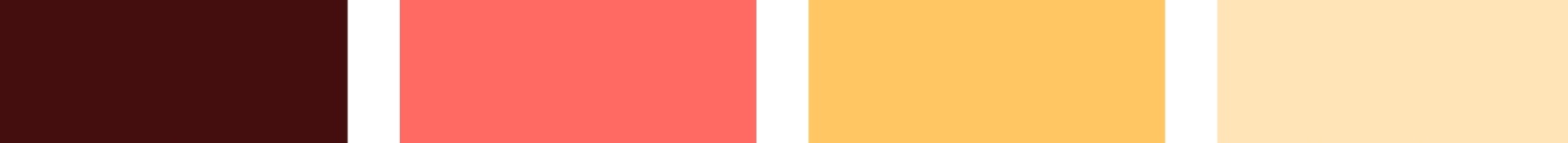 КФХ Ханов Р.Х.
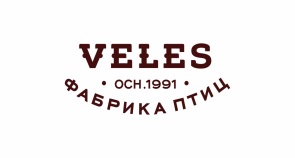 Главные приоритеты – 
КАЧЕСТВО 
в потомственных традициях!!!
Выращивание и реализация живой птицы
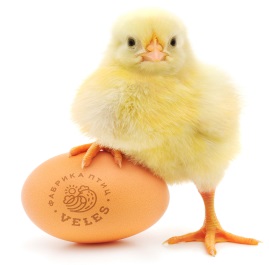 Производство и реализация племенной продукции
Удовлетворение спроса населения путем предоставления качественной продукции
Выращивание птиц кормами собственного производства, без добавления  антибиотиков и стимуляторов роста
Формирование  у младшего поколения любви к родной земле и труду для обеспечения преемственности своего дела
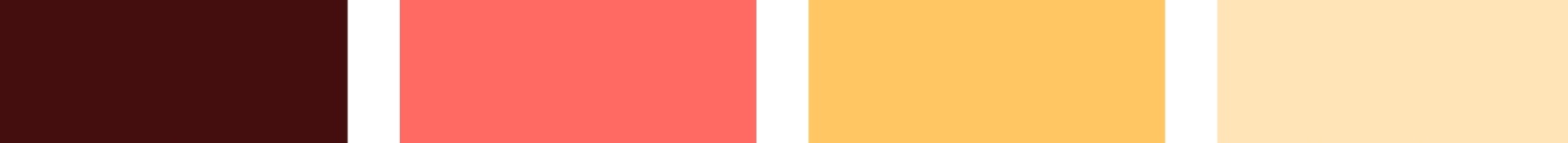 КФХ Ханов Р.Х.
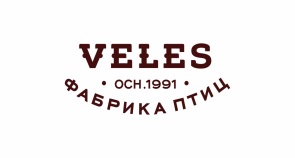 Выращивание и реализация живой птицы
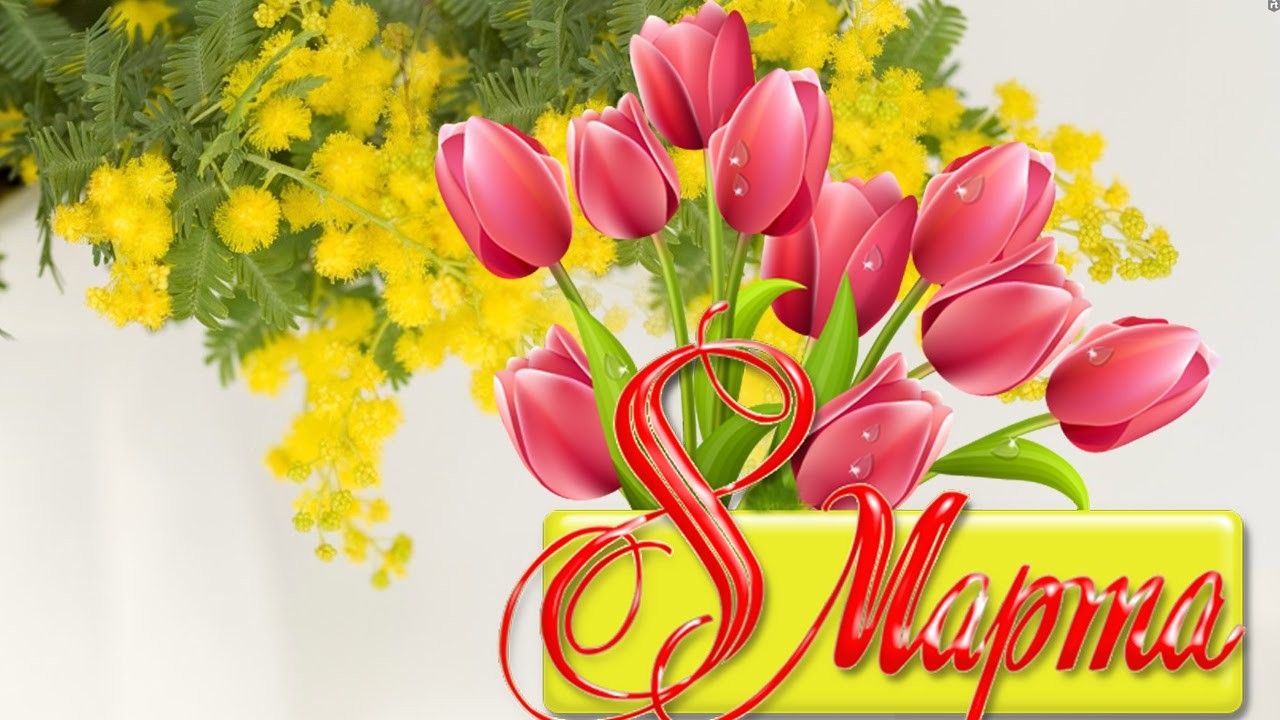 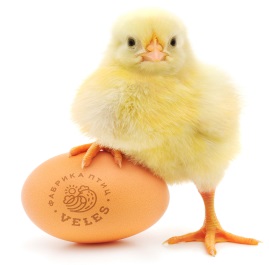 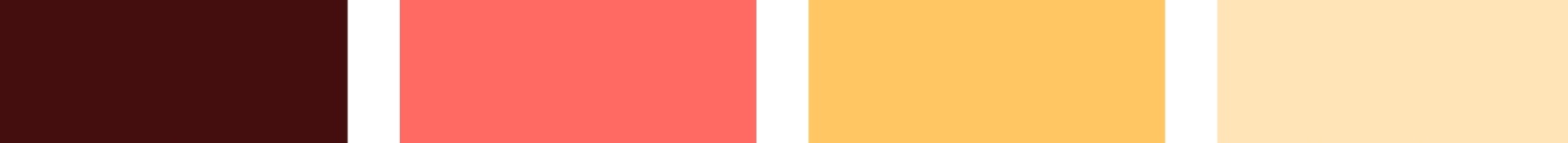 КФХ Ханов Р.Х.
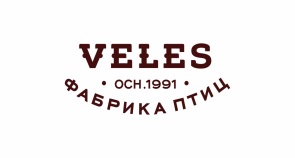 Выращивание и реализация живой птицы
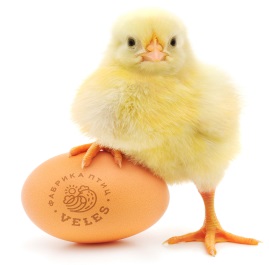 Спасибо за внимание!!!
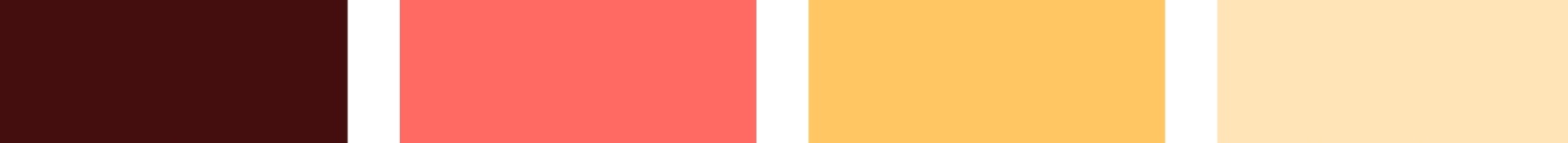 КФХ Ханов Р.Х.
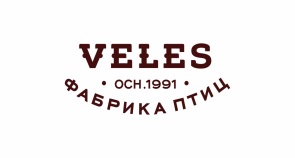